Akcīzes konsultatīvās padomes sēde
Baiba Šmite-Roķe
NP direktora vietniece
01.07.2022.
Darba kārtība
1. Akcīzes preču aprites un ieņēmumu tendences
	
	2. Normatīvo aktu izmaiņas

	3. Citi jautājumi
2
Valsts budžeta ieņēmumi
VID administrētie nodokļu ieņēmumi 2022.gada 5 mēnešos
Akcīzes nodokļa ieņēmumi ir būtisks valsts budžeta ieņēmumu avots – ceturtais lielākais VID iekasētais nodoklis. 

2022.gada 5 mēnešos iekasēti 446,5 miljoni euro jeb 10% no kopējiem VID administrētajiem nodokļu ieņēmumiem, kas ir par 0,9 milj. mazāk kā plānots un par 28,2 milj. vairāk kā pērn attiecīgajā periodā
3
Akcīzes nodokļa ieņēmumi
4
Akcīzes nodokļa ieņēmumu struktūra 2022.gada 5 mēnešos
Akcīzes nodokļa ieņēmumi:
dominē iekasētais nodoklis par naftas produktiem – 229,9 milj. EUR;
par tabakas izstrādājumiem iekasēti 98,5 milj. EUR;
par alkoholu iekasēti 77,5 milj. EUR;
par alu iekasēti 18,8 milj. EUR;
par kafiju un bezalkoholiskajiem dzērieniem, dabasgāzi un e-šķidrumiem un tabakas aizstājējproduktiem kopumā iekasēti 21,9 milj. EUR.
5
Akcīzes preču patēriņa tendences2022.gada 4 mēnešos
Naftas produkti – kopējais patēriņš +8,3%
palielinās dīzeļdegvielas (+4%), īpaši lauksaimnieku (+25%), un benzīna (+2%) apjomi
samazinās autogāzes (-11%) apjomi
Alkoholiskie dzērieni
palielinās kopējais alkoholisko dzērienu patēriņš pēc litrāžas (+6,4%) un absolūtā alkohola izteiksmē (+8%)
palielinās alus patēriņš (+6%)
Tabakas izstrādājumi un līdzīgi produkti
palielinās cigarešu (+8%) un karsējamās tabakas (+25%) apjomi
samazinās cigāri, cigarillas (-18%) un smēķējamā tabaka (-3%)
būtiski palielinās e-šķidrumu (2,3 reizes) un nikotīna spilventiņu apjoms (2,7 reizes)
Citas akcīzes preces
palielinās bezalkoholisko dzērienu patēriņš (+9%)
palielinās kafijas patēriņš (+1,5%)
Samazinās dabasgāzes apjomi (-30%)
6
Akcīzes preču aprites tendences – tabakas izstrādājumi 2022.gada 4 mēnešos
7
Akcīzes preču aprites tendences – tabakas izstrādājumi
8
Akcīzes preču aprites tendences – tabakas izstrādājumi
9
Akcīzes preču aprites tendences – alternatīvie tabakas izstrādājumi 2022.gada 4 mēnešos
Jauna akcīzes prece no 01.01.2021.
10
Karsējamās tabakas apritePamatojoties uz Akcīzes nodokļa deklarācijās aprēķināto akcīzes nodokli (neiekļaujot muitā aprēķināto akcīzes nodokļa maksājumu summas)
11
Elektroniskajās cigaretēs izmantojamo šķidrumu, to sagatavošanas sastāvdaļu* apritePamatojoties uz Akcīzes nodokļa deklarācijās aprēķināto akcīzes nodokli (neiekļaujot muitā aprēķināto akcīzes nodokļa maksājumu summas)
12
*E-šķidrumu sagatavošanas sastāvdaļas akcīzes prece no 01.01.2021.
Tabakas aizstājējproduktu* apritePamatojoties uz Akcīzes nodokļa deklarācijās aprēķināto akcīzes nodokli (neiekļaujot muitā aprēķināto akcīzes nodokļa maksājumu summas)
13
*Akcīzes prece no 01.01.2021
Akcīzes preču aprites tendences – alkoholiskie dzērieni
14
Akcīzes preču aprites tendences – alus
15
Akcīzes preču aprites tendences – naftas produkti
16
Akcīzes preču aprites tendences – naftas produkti
17
Akcīzes preču aprites tendences – naftas produkti
18
Akcīzes preču aprites tendences – naftas produkti
19
Akcīzes preču aprites tendences – naftas produkti
20
Akcīzes preču aprites tendences – naftas produkti
21
Akcīzes preču aprites tendences – kafija un bezalkoholiskie dzērieni
22
Akcīzes nodokļa likmes – Baltijas valstisAlkohols
23
Akcīzes nodokļa likmes – Baltijas valstisAlkohols
24
Akcīzes nodokļa likmes –Baltijas valstisTabaka
25
Akcīzes nodokļa likmju izmaiņas Latvijā – Tabakas izstrādājumi, to aizstājējprodukti un e-šķidrumi
26
Akcīzes nodokļa likmju izmaiņas Latvijā– Bezalkoholiskie dzērieni
27
Izmaiņas normatīvajos aktos
28
Izmaiņas akcīzes nodokļa atmaksas kārtībā no 2022.gada 1.janvāra
MK 11.01.2022. pieņēma noteikumus Nr.9 "Kārtība, kādā par akcīzes precēm samaksāto akcīzes nodokli pārskaita nodokļu parādu segšanai vai turpmākajiem nodokļu maksājumiem vai atmaksā" (spēkā no 14.01.2022.)
Noteikumi aizstāj līdz tam spēkā esošos MK 30.03.2010. noteikumus Nr. 310 "Kārtība, kādā par akcīzes precēm samaksāto akcīzes nodokli pārskaita nodokļu parādu segšanai, turpmākajiem akcīzes nodokļa maksājumiem vai citu nodokļu maksājumiem vai atmaksā, un kārtība, kādā veic alkoholisko dzērienu vai tabakas izstrādājumu iznīcināšanu vai pārstrādi"
29
[Speaker Notes: Galvenās atšķirības:
lai izvestu patēriņam nodotas akcīzes preces uz citu valsti vairs nav nepieciešams VID apstiprinājums – VID vairs nepieņem lēmumu par izvešanas apstiprināšanu. 
Noteikumi attiecas arī uz e-šķidrumiem un tabakas aizstājējproduktiem]
Akcīzes nodokļa atvieglojumi no 2022.gada 1.jūlija
30
Akcīzes nodokļa atvieglojumi 
no 2022.gada 1.jūlija
Alkoholiskajiem dzērieniem var tik piemērota samazināta (50%) akcīzes nodokļa likme Latvijā šādiem alkoholisko dzērienu ražotājiem:
Līdzšinējai mazai alkoholisko dzērienu darītavai
Līdzšinējam patstāvīgajam mazam alus ražotājam
Vidējam alkoholisko dzērienu ražotājam
31
Samazinātās akcīzes nodokļa likmes patstāvīgam vidējam vīna, raudzēto dzērienu vai starpproduktu ražotājam
Patstāvīgais mazais alus ražotājs
32
Samazinātās akcīzes nodokļa likmes mazajai alkoholisko dzērienu darītavai
33
Sertifikāts alkoholisko dzērienu patstāvīgajiem sīkražotājiem
Lai ar 2022.gada 1.jūliju varētu piemērot samazinātu akcīzes nodokļa likmi alum, vīnam, raudzētajiem dzērieniem, starpproduktiem vai pārējiem alkoholiskajiem dzērieniem, jāsaņem Sertifikāts alkoholisko dzērienu patstāvīgajiem sīkražotājiem.

Lai saņemtu sertifikātu, jāiesniedz iesniegums Elektroniskās deklarēšanas sistēmā (EDS) – sadaļā Dokumentu grupa: Akcīzes preču licenču un sertifikātu iesniegumi.
Sertifikāts tiek izsniegts elektroniskā veidā un būs derīgs līdz kalendārā gada beigām. Par katru kalendāro gadu būs jāsaņem jauns sertifikāts.
Par sertifikāta izsniegšanu valsts nodeva netiek iekasēta.
34
[Speaker Notes: Lai saņemtu sertifikātu, iesniegumam nekādi citi dokumenti nav jāpievieno, bet jābūt spēkā esošai speciālajai atļaujai (licencei) apstiprināta akcīzes preču noliktavas turētāja darbībai, kurā deklarēta attiecīgā alkoholisko dzērienu veida ražošana.
 
Sertifikāti par patstāvīgās mazās alus darītavas statusa piešķiršanu, kas līdz šim ļāva piemērot samazināto akcīzes nodokļa likmi alum, zaudēja spēku ar 2022. gada 1. jūliju.]
Sertifikāts alkoholisko dzērienu patstāvīgajiem sīkražotājiem
Sertifikāts tiks izsniegts, ja saražoto alkoholisko dzērienu apjoms iepriekšējā kalendāra gadā (ja sertifikāta saņēmējs iepriekšējā kalendāra gadā ir ražojis attiecīgo alkoholisko dzērienu veidu) vai plānotais ražošanas apjoms kārtējā kalendāra gadā (ja sertifikāta saņēmējs iepriekšējā kalendāra gadā nav ražojis attiecīgo alkoholisko dzērienu veidu) nepārsniedz šādus apjomus :
alus – 200 000 hektolitru,
vīns – 1 000 hektolitru (ja plānosiet sūtīt  uz Maltas Republiku, tad 20 000 hektolitru),
raudzētie dzērieni, izņemot vīnu un alu – 150 000 hektolitru,
starpprodukti – 250 hektolitru,
pārējie alkoholiskie dzērieni – 20 hektolitru absolūtā alkohola.
Šie ir maksimālie alkoholisko dzērienu ražošanas apjomi, kas dod tiesības piemērot samazinātu akcīzes nodokļa likmi Eiropas Savienībā un katrā valstī, tai skaitā Latvijā, tie var būt atšķirīgi. 
Latvijas ražotājs var saņemt Sīkražotāja sertifikātu samazinātas akcīzes nodokļa likmes piemērošanai citā ES dalībvalstī.
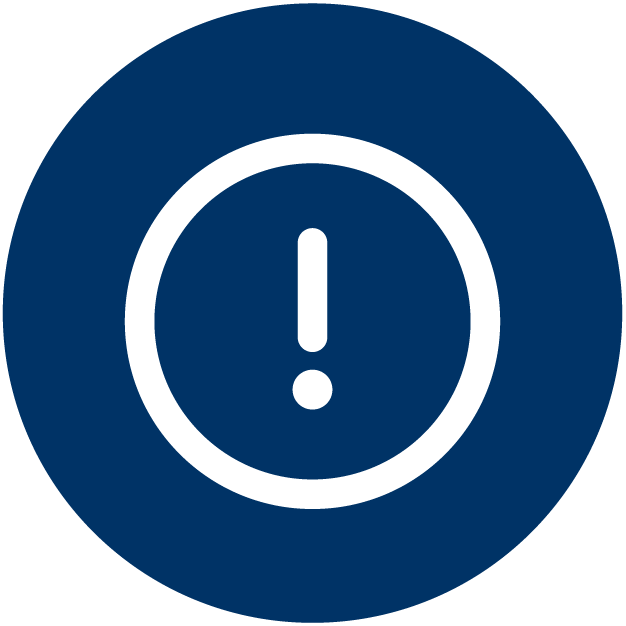 35
Akcīzes nodokļa marku saņemšana
Visiem komersantiem, kuri saņēmuši patstāvīga sīkražotāja sertifikātu – ar ražošanas apjomu sertifikātā, kas nepārsniedz Latvijā noteiktos limitus, iesniegumā akcīzes nodokļa marku saņemšanai jāizvēlas alkoholisko dzērienu grupa ar samazināto nodokli, piemēram, “raudzētie dzērieni, spirta saturs virs 6 %, 50 % no likmes”. 


Mazajai alkoholisko dzērienu darītavai (līdz 1000 litriem (vīns, raudzētie dzērieni, starpprodukti) kalendāra gadā), kura saņēmusi patstāvīga sīkražotāja sertifikātu un akcīzes nodokli maksā pirms akcīzes nodokļa marku saņemšanas, akcīzes nodoklis ir jāmaksā ar samazināto likmi.
36
[Speaker Notes: Pasūtot akcīzes nodokļa markas, iesniegumā par marku saņemšanu ar 1.jūliju vēl nebūs iespējams izvēlēties alkoholisko dzērienu grupas ar samazināto likmi, tādējādi Iesniegums par akcīzes nodokļa marku saņemšanu jāaizpilda kā līdz šim – jānorāda alkoholiskā dzēriena grupa, par kuru vēlas pasūtīt akcīzes markas. Šāda situācija būs līdz brīdim, kamēr EDS ieviesīs izmaiņas. Tiklīdz izmaiņas EDS tiks ieviestas, VID komersantus painformēs.]
Izmaiņas alkoholisko dzērienu akcīzes nodokļa deklarācijā
Ir veikti grozījumi 30.03.2010. Ministru kabineta noteikumos Nr.300 "Noteikumi par akcīzes nodokļa deklarācijas veidlapām un to aizpildīšanas kārtību" 
Jauna alkoholisko dzērienu akcīzes nodokļa deklarācijas forma 2.1 pielikums, kas stāsies spēkā ar 01.07.2022. (jāskata nākotnes redakcija ar 01.07.2022.)

Sākot ar taksācijas periodu 2022.gada jūlijs arī EDS būs pieejama jauna alkoholisko dzērienu akcīzes nodokļa deklarācijas veidlapa. 

Alkoholisko dzērienu aprites pārskatu aizpildīšanas kārtībā izmaiņu nav.
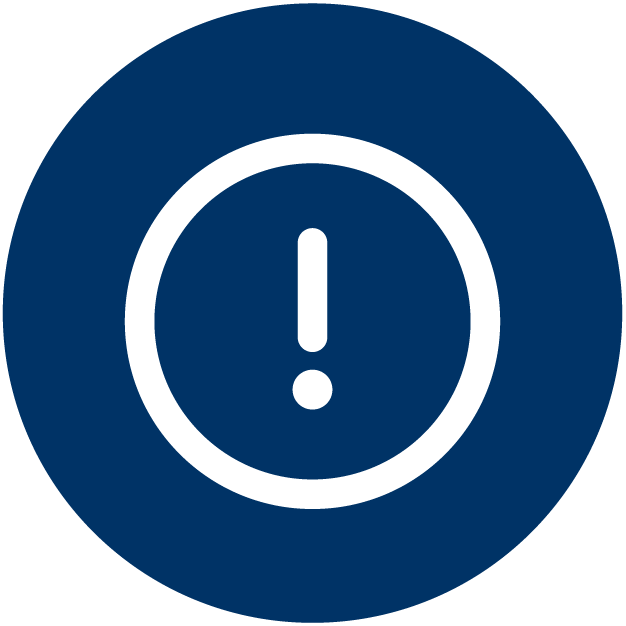 37
Izmaiņas alkoholisko dzērienu akcīzes nodokļa deklarācijā
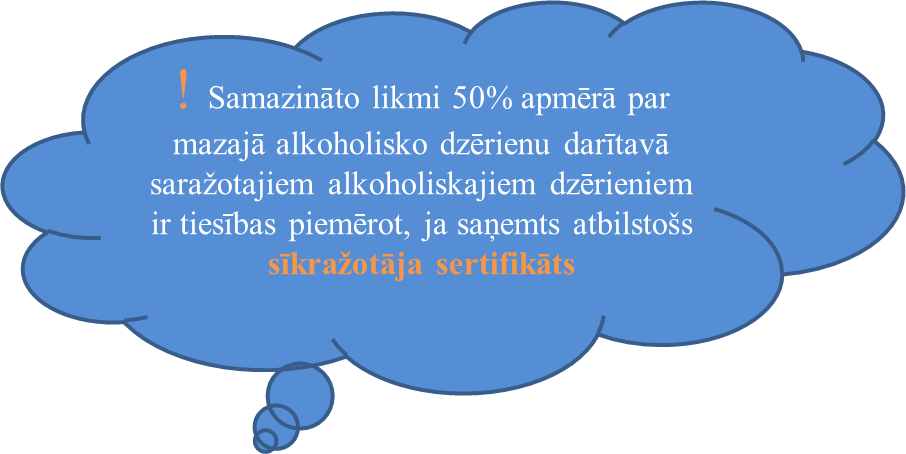 38
Plānotie grozījumi likumā "Par akcīzes nodokli", kas stāsies spēkā no 2023.gada 13.februāra
39
Grozījumi likumā “Par akcīzes nodokli”
Tiks veikti apjomīgi grozījumi likumā “Par akcīzes nodokli”, lai pārņemtu Padomes 2019. gada 19. decembra direktīvas (ES) 2020/262, ar ko nosaka akcīzes nodokļa piemērošanas vispārēju režīmu (pārstrādāta redakcija) (turpmāk - direktīva 2020/262/ES), kas aizstāj Padomes 2008.gada 16.decembra direktīvu 2008/118/EK par akcīzes nodokļa piemērošanas vispārēju režīmu, ar ko atceļ Direktīvu 92/12/EEK (turpmāk - direktīva 2008/118/EK) prasības.
40
Grozījumi paredz:
Izmaiņas patēriņam nodoto akcīzes preču pārvietošanā Eiropas Savienībā. Vienkāršotais administratīvais pavaddokuments (SAAD) turpmāk tiks noformēts 
    EMCS sistēmā  (e-SAD).
 
Visā Eiropas Savienībā tiek ieviesti jauni subjekti sertificēts nosūtītājs, īslaicīgi sertificēts nosūtītājs, sertificēts saņēmējs un īslaicīgi sertificēts saņēmējs. Sertificēts nosūtītājs aizstās šobrīd esošo pārsūtītājtirgotāju.
 
Pārņemt direktīvas prasības attiecībā uz tālpārdošanas, tai skaitā distances tirdzniecības regulējumu ar alkoholiskajiem dzērieniem, t. i. alkoholiskie dzērieni tiek realizēti no vienas dalībvalsts uz citu dalībvalsti fiziskai personai savam patēriņam.
 
Tālpārdošanas regulējums attieksies arī uz neharmonizētajām akcīzes precēm – kafiju un bezalkoholiskiem dzērieniem.
 
Tiek ieviesti jauni nodokļa maksātāju veidi  nosūtītājs tālpārdošanā un nodokļa maksātāja pārstāvis, kuru ieceļ citas dalībvalsts nosūtītājs tālpārdošanā, kas būs atbildīgs par akcīzes nodokļa samaksu.
41
Patēriņam nodoto akcīzes preču pārvietošana, izmantojot EMCS sistēmu(e-SAD)
2023.gada 13.februārī tiks ieviests jauns elektronisks pavaddokuments patēriņam nodotu akcīzes preču pārvietošanai starp Eiropas Savienības dalībvalstīm.
Dokuments sauksies e-SAD (Electronic Simplified Administrative Document) un tas aizstās pašlaik spēkā esošo vienkāršoto akcīzes preču pavaddokumentu SAAD (Simplified Administrative Accompanying Document).
e-SAD, līdzīgi kā tas jau šobrīd notiek ar e-AD (Electronic Administrative Document), būs jāiesniedz Akcīzes preču pārvietošanas un kontroles sistēmā EMCS (Excise Movement and Control System).
42
Patēriņam nodoto akcīzes preču pārvietošana
e-SAD saturs un elektronisko ziņojumu apmaiņas princips būs līdzīgs, kā e-AD gadījumā, t.i., akcīzes preču nosūtītājs iesniedz dokumentu pirms preču nosūtīšanas, bet saņēmējs iesniedz saņemšanas apliecinājumu pēc preču saņemšanas.
Attiecīgi vienas iesaistītās dalībvalsts EMCS pārsūta saņemto ziņojumu otras iesaistītās dalībvalsts EMCS, ziņojums ir redzams katras dalībvalsts nodokļu administrācijai un akcīzes preču nosūtītājam un saņēmējam.
Tā kā e-SAD piemēros patēriņam nodotu akcīzes preču un denaturētā spirta pārvietošanai, tad komersantiem, kuri vēlēsies piedalīties šādu preču pārvietošanā, būs nepieciešams iegūt attiecīgi sertificēta nosūtītāja vai sertificēta saņēmēja tiesības.
43
Patēriņam nodoto akcīzes preču pārvietošana
Sertificēta nosūtītāja un sertificēta saņēmēja tiesības piešķirs tās dalībvalsts nodokļu administrācija, kurā būs reģistrēts attiecīgais komersants.
Sertificēta nosūtītāja un sertificēta saņēmēja tiesības tiks apliecinātas ar atbilstošu akcīzes identifikācijas numuru, kas būs reģistrēts ES Akcīzes datu apmaiņas sistēmā SEED (System of Exchange of Excise Data).
Apstiprināta noliktavas turētāja, reģistrēta nosūtītāja vai reģistrēta saņēmēja akcīzes identifikācijas numurs nebūs derīgs e-SAD iesniegšanai vai e-SAD saņemšanas apliecinājuma iesniegšanai, tāpēc minētajiem komersantu veidiem būs nepieciešams pieprasīt attiecīga jaunā komersanta tipa tiesības.
44
Patēriņam nodoto akcīzes preču pārvietošana
Latvijā sertificēta nosūtītāja un sertificēta saņēmēja tiesības piešķirs Valsts ieņēmumu dienests.
Lai saņemtu sertificēta nosūtītāja tiesības Latvijā, komersantam būs jābūt jebkādai speciālai atļaujai (licencei) darbībām ar akcīzes precēm, izņemot reģistrēta nosūtītāja atļauju. Akcīzes nodokļa nodrošinājums nebūs nepieciešams.
Lai saņemtu sertificēta saņēmēja tiesības Latvijā, komersantam būs jāiesniedz akcīzes nodokļa vispārējais nodrošinājums. Speciālā atļauja (licence) nebūs nepieciešama, bet sertificēta saņēmēja atļauja nedos tiesības preces realizēt, ja nebūs atbilstošas speciālās atļaujas (licences).
45
Patēriņam nodoto akcīzes preču pārvietošana
Sertificēta nosūtītāja un sertificēta saņēmēja tiesības ir domātas pastāvīgai komercdarbībai (pārvietošanai komerciāliem nolūkiem) ar akcīzes precēm, kuras ir nodotas patēriņam.
Vienreizējiem darījumiem (piem., juridiskā persona vēlas vienreiz nosūtīt patēriņam nodotas akcīzes preces uz citu dalībvalsti vai vēlas saņemt akcīzes preces savam patēriņam) ir paredzētas īslaicīgi sertificēta nosūtītāja un īslaicīgi sertificēta saņēmēja atļaujas.
Lai saņemtu īslaicīgi sertificēta nosūtītāja tiesības Latvijā, komersantam būs nepieciešama kāda no speciālajām atļaujām (licencēm), izņemot reģistrēta nosūtītāja atļauju, bet īslaicīgi sertificētam saņēmējam būs jāiesniedz vienreizējais akcīzes nodokļa nodrošinājums.
46
Izmaiņas salīdzinot ar pašreizējo kārtību
Saņemot preces Latvijā:

Ministru kabineta 12.10.2010. noteikumu Nr.957 «Vienkāršoto akcīzes preču pavaddokumentu aprites un kontroles kārtība» 1.pielikuma vietā jāiesniedz VID akcīzes nodokļa nodrošinājums, par ko VID izsniegs derīgu akcīzes identifikācijas numuru
nebūs jāsaņem no citas dalībvalsts nosūtītāja SAAD un jāiesniedz kopija ar saņemšanas apliecinājumu VID, bet jāiesniedz EMCS e-SAD saņemšanas apliecinājums elektroniski
47
Izmaiņas salīdzinot ar pašreizējo kārtību
VID neizsniegs Ministru kabineta 12.10.2010. noteikumu Nr.957 «Vienkāršoto akcīzes preču pavaddokumentu aprites un kontroles kārtība» 2.pielikumu, bet tā vietā akceptēs sertificētā saņēmēja vai īslaicīgi sertificētā saņēmēja iesniegto e-SAD saņemšanas apliecinājumu EMCS
sertificētam saņēmējam vai īslaicīgi sertificētam saņēmējam nebūs jāsaņem no VID minētais 2.pielikums un nebūs tas kopā ar SAAD 3.eksemplāru jāsūta citas dalībvalsts sertificētam nosūtītājam vai īslaicīgi sertificētam nosūtītājam, bet tā vietā, kā nodokļa samaksu apliecinošs dokuments kalpos VID akceptēts un ar EMCS palīdzību nosūtīts e-SAD saņemšanas apliecinājums
48
Pieraksties VID jaunumu vēstulēm!
Piesakoties VID jaunumu vēstulēm, regulāri e-pastā saņemsiet apkopotu informāciju par praktiski noderīgajiem jaunumiem un aktuālajiem VID semināriem. Pieteikšanās VID jaunumu vēstulēm šeit.
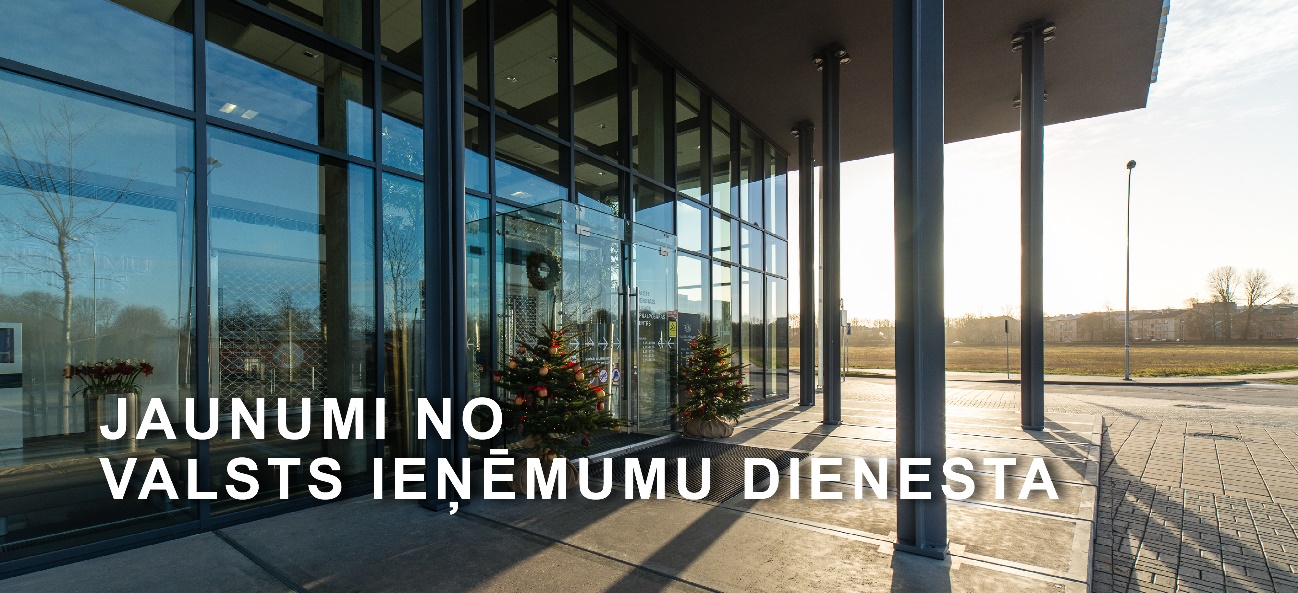 49
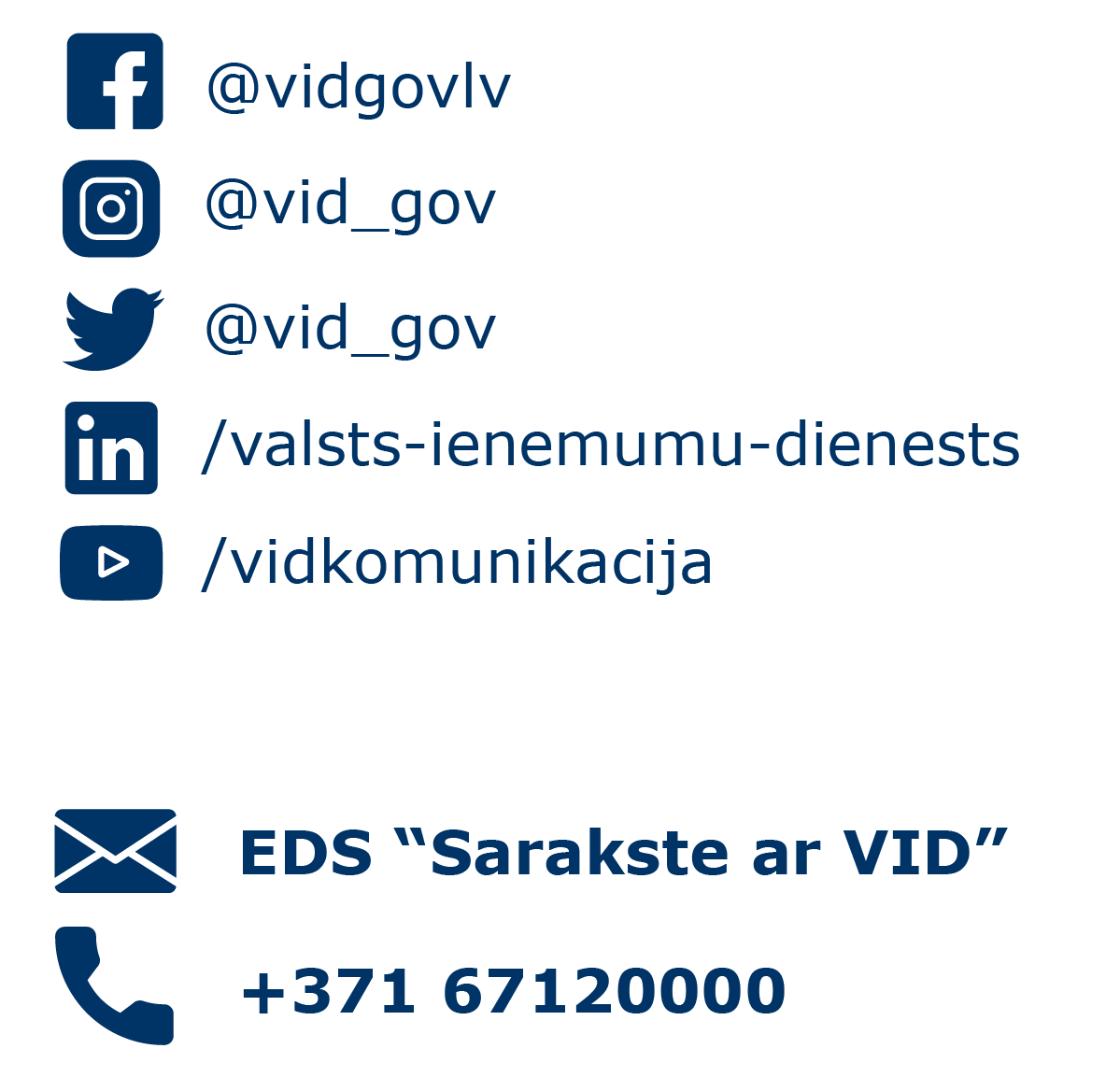